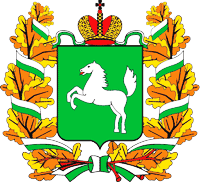 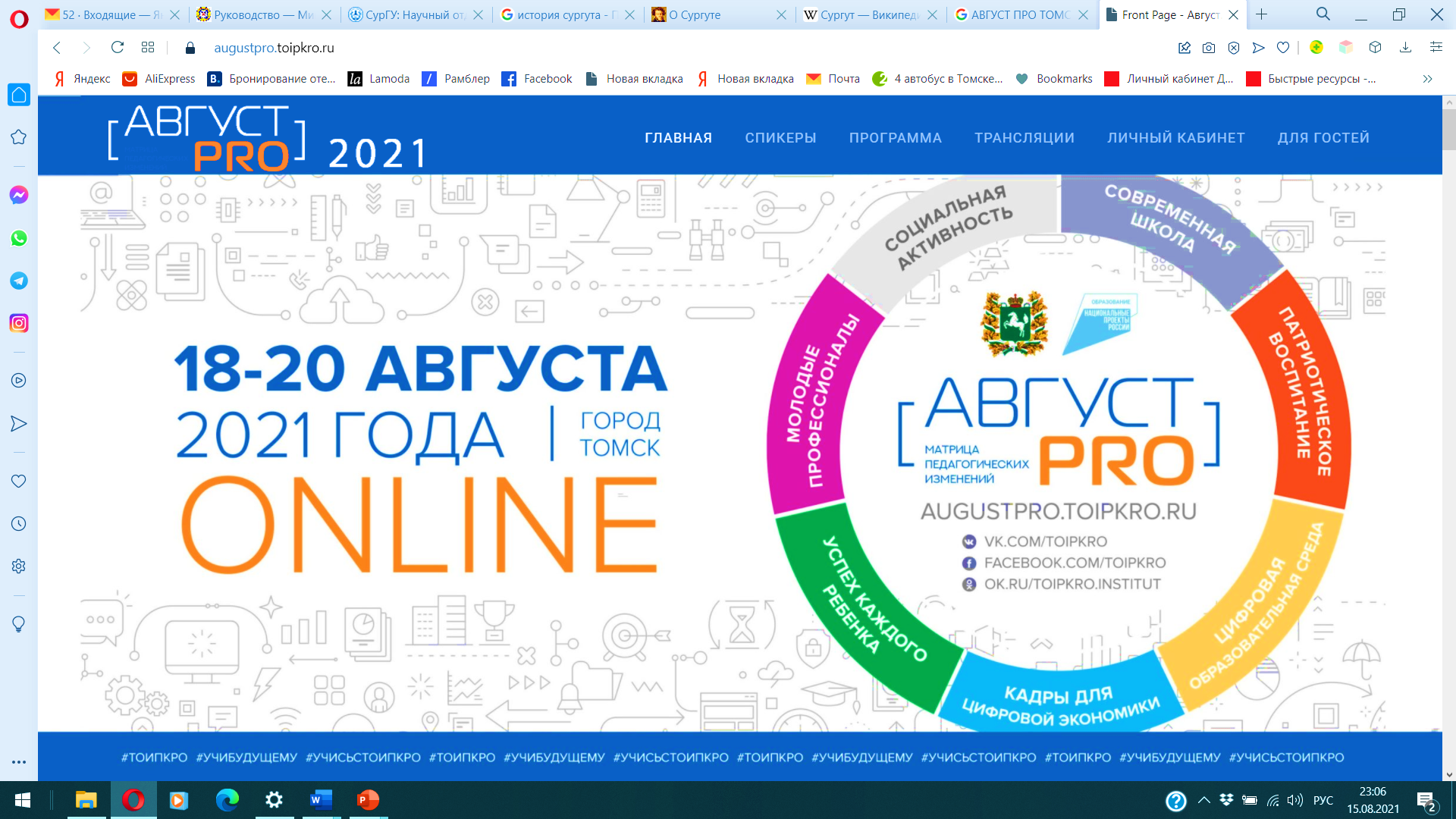 ПРИОРИТЕТЫ национальных целей развития образования: воспитание и обучение
ОГОРОДОВА Людмила Михайловна
заместитель Губернатора Томской области по научно-образовательному комплексу и цифровой трансформации
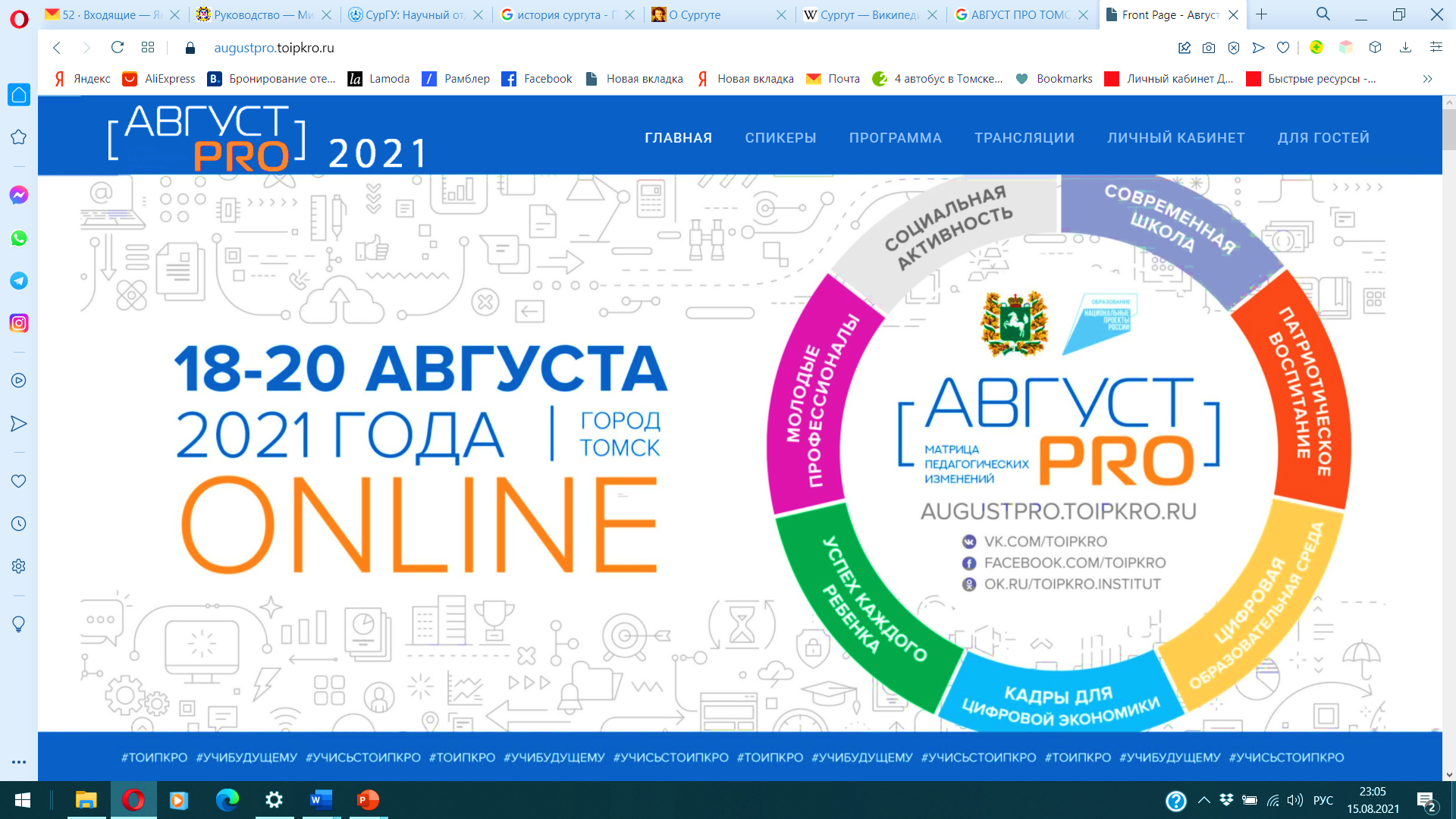 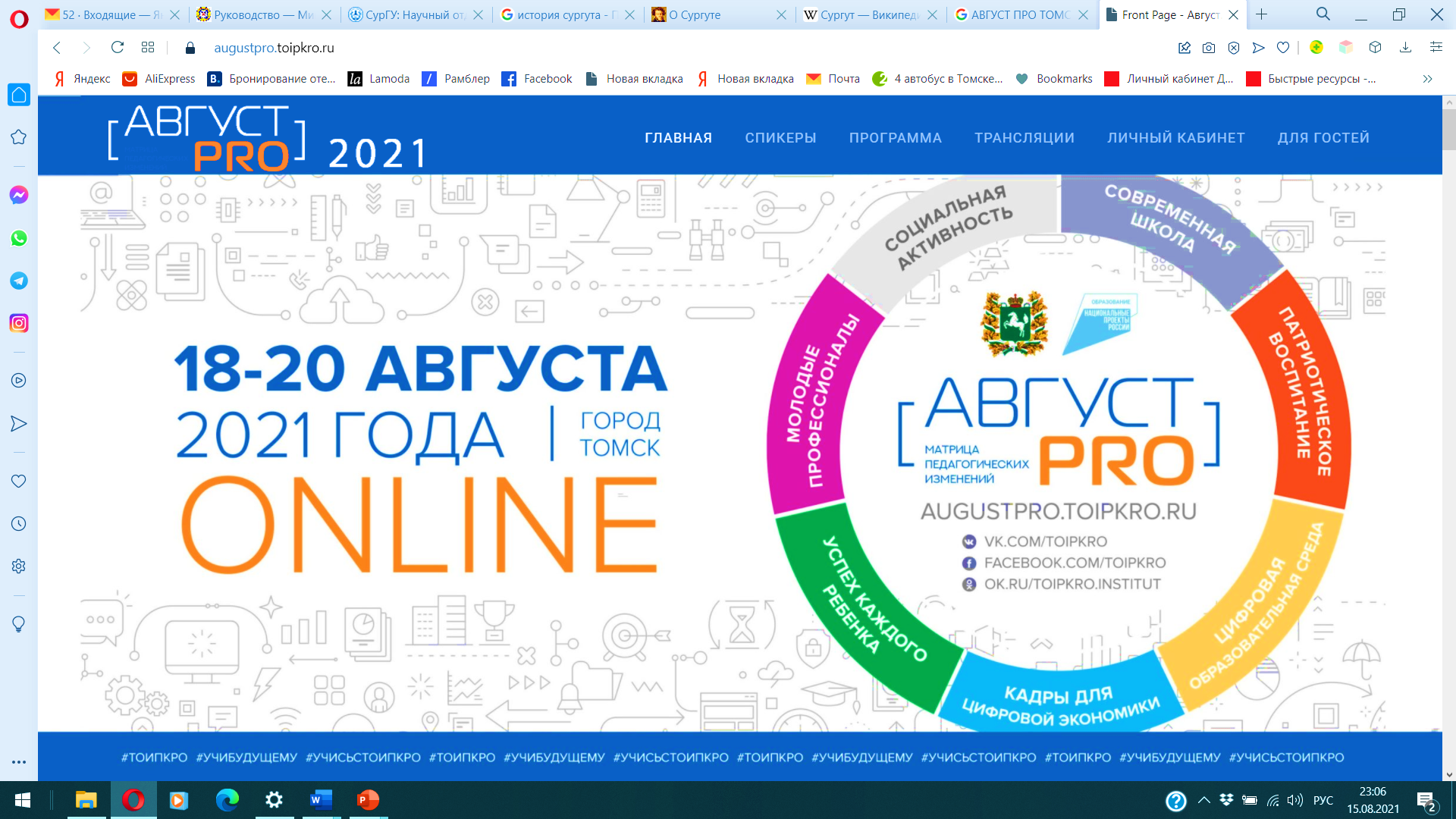 ПРИОРИТЕТЫ РАЗВИТИЯ*
4
2
3
1
РЕАЛИЗАЦИЯ УКАЗОВ И ПОСЛАНИЙ 
Президента РФ
ЦИФРОВАЯ ТРАНСФОРМАЦИЯ отрасли образования достижение «цифровой зрелости» ключевых отраслей экономики и социальной сферы, 
в том числе здравоохранения, образования и госуправления
ВОСПИТАНИЕ ТАЛАНТОВ формирование эффективной системы выявления, поддержки и развития талантов  у детей и молодежи, … и профессиональную ориентацию всех обучающихся
КАЧЕСТВО ОБРАЗОВАНИЯ 
вхождение РФ в число 10 ведущих стран мира по качеству общего образования
СОЗДАНИЕ условий для ВОСПИТАНИЯ ГАРМОНИЧНО РАЗВИТОЙ и СОЦИАЛЬНО ОТВЕТСТВЕННОЙ ЛИЧНОСТИ на основе духовно-нравственных ценностей  народов РФ…
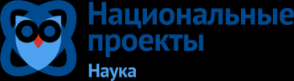 *Указ Президента РФ от 21.07.2020 № 474
Наука и университеты
Цифровая 
экономика
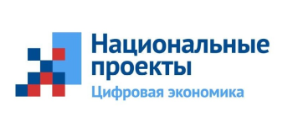 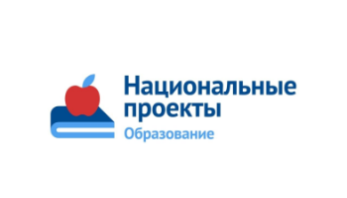 Образование
Демография
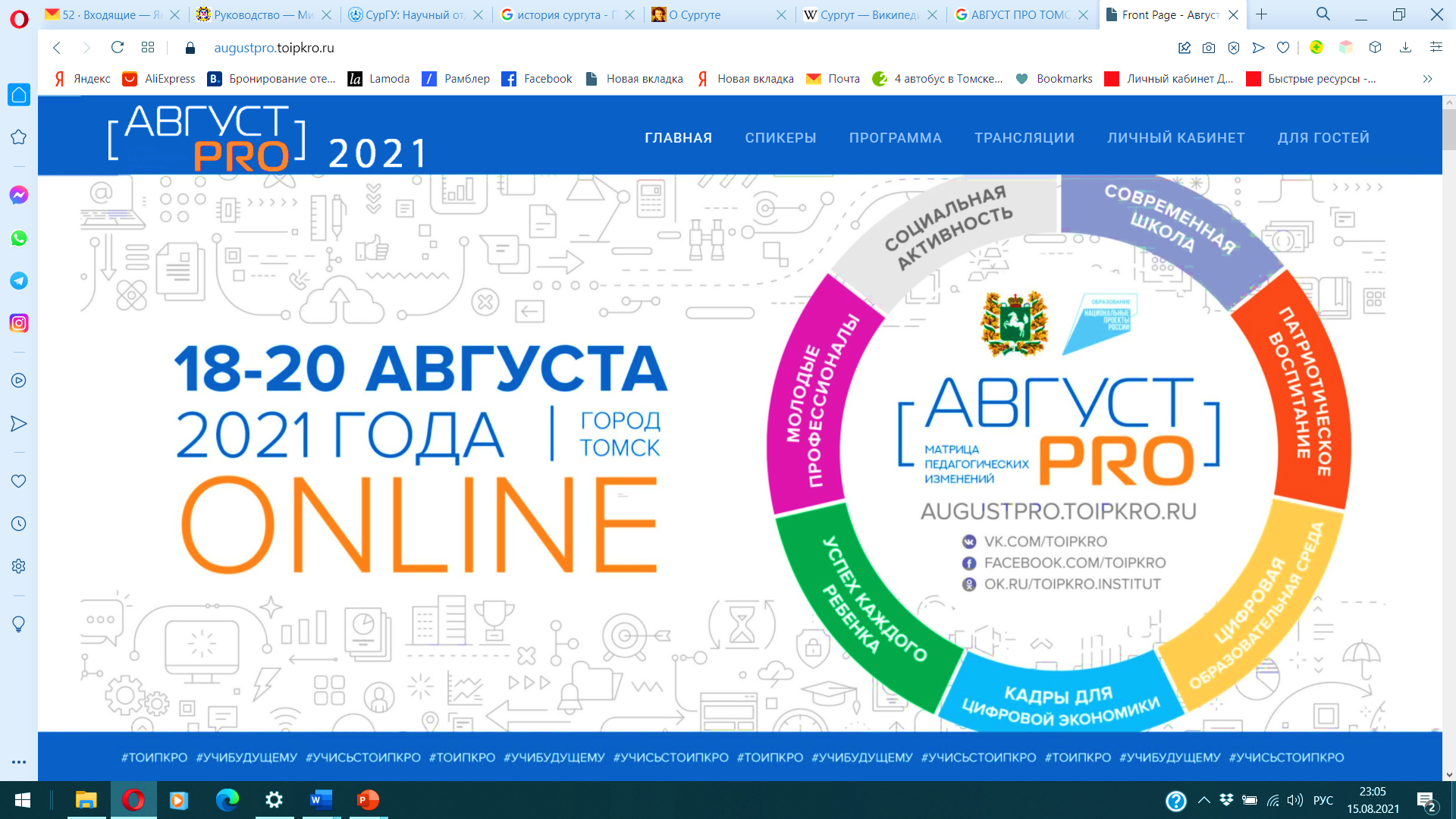 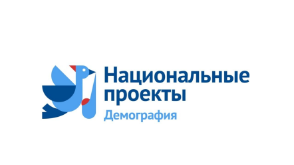 2
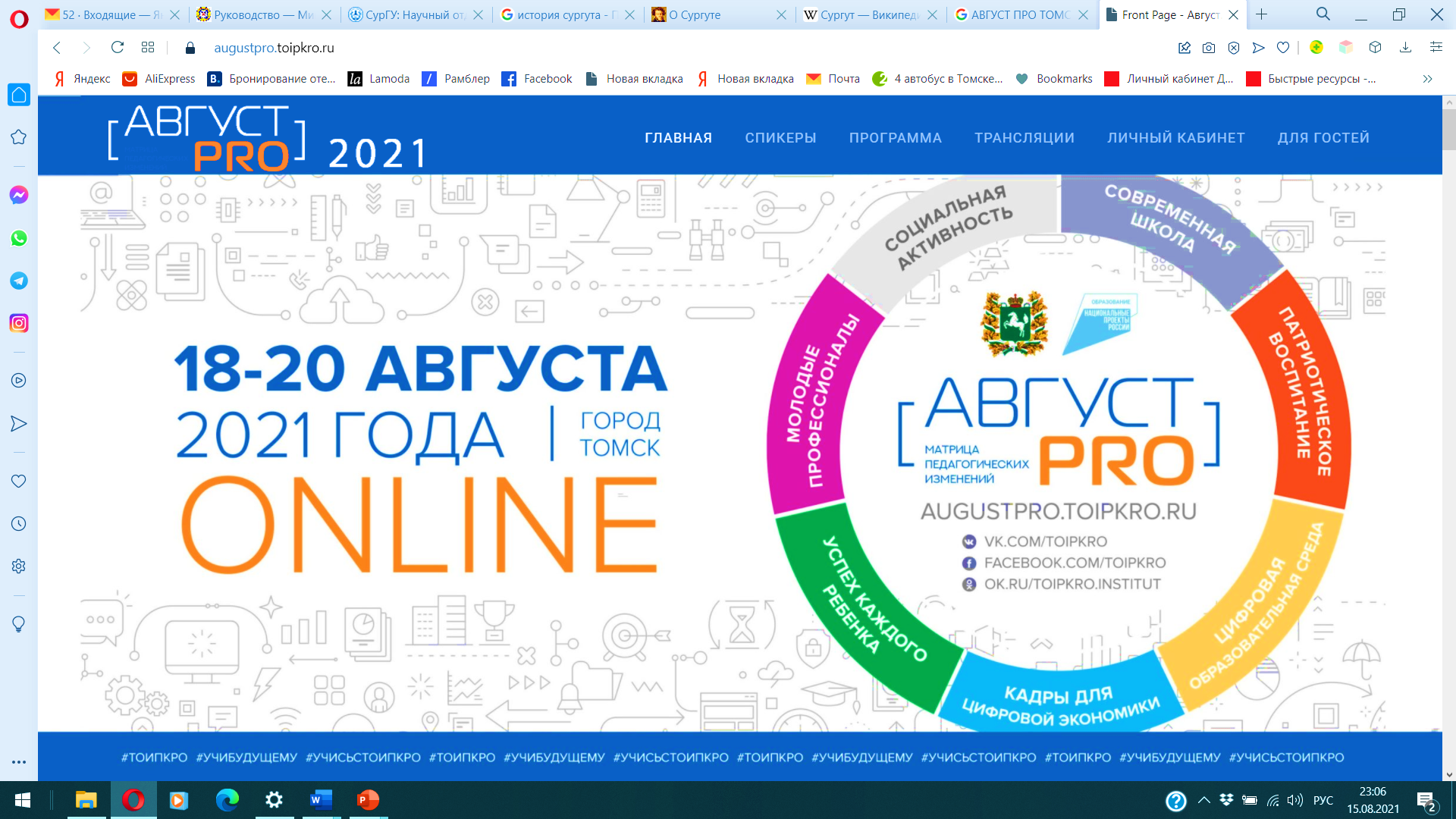 КАЧЕСТВО ОБРАЗОВАНИЯ
1 место в СФО 
рейтинг Рособрнадзора по качеству образования
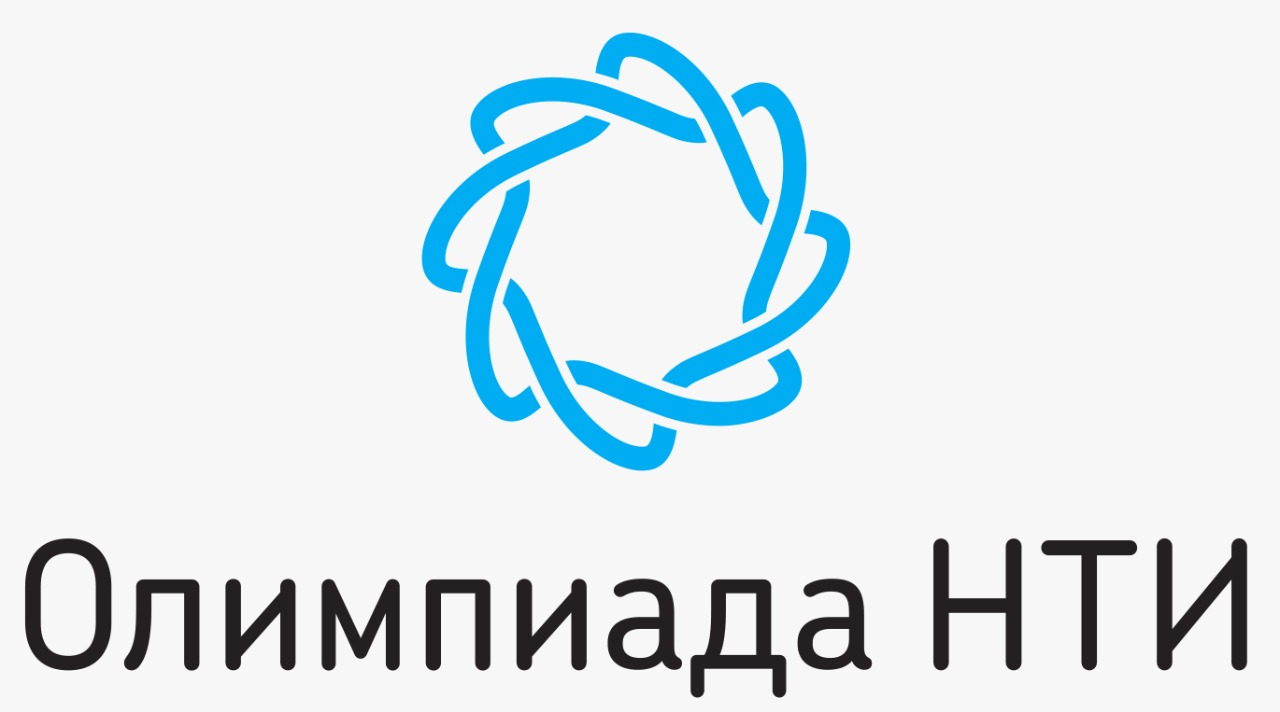 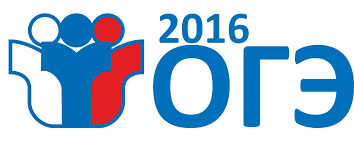 РЕЗУЛЬТАТЫ ЕГЭ
ОЛИМПИАДА НТИ
2 401 чел. 2020/2021 гг
2020 г.: ОБ – 1,91 млн. ₽
2021 г.: ОБ – 3,821 млн. ₽
ВСЕРОССИЙСКАЯ ОЛИМПИАДА ШКОЛЬНИКОВ (региональный этап)
ДЕМОНСТРАЦИОННЫЙ ЭКЗАМЕН
независимая оценка качества СПО
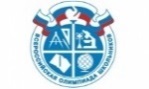 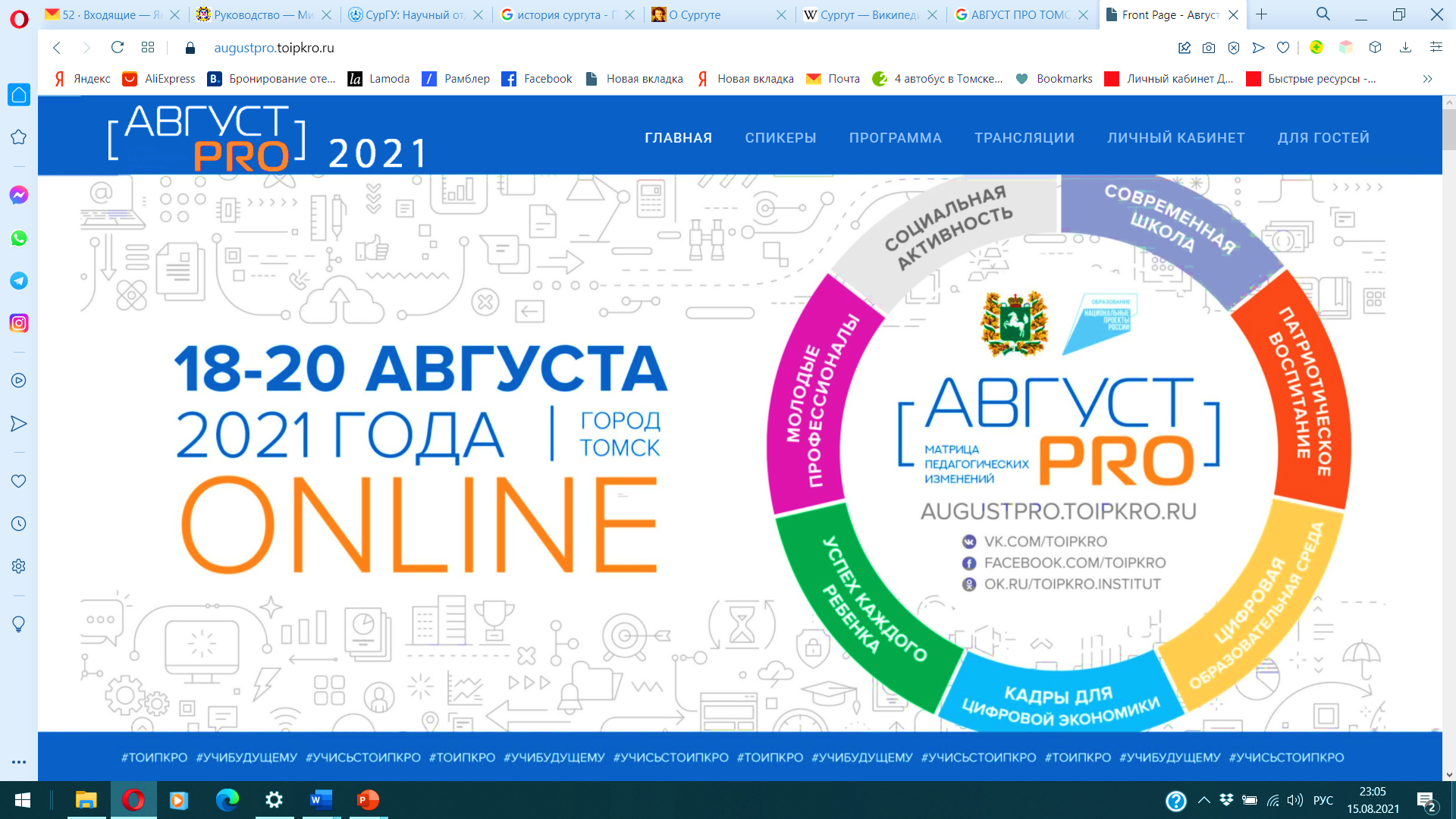 3
1 место Virtual RoboCup Asia-Pacific 2020
1 место «Робофинист»
3 место «Победы России»
2 и 3 места «Старт в Науку»
4 победителя «Большая перемена»
ТОП-5 прорывных изобретений РФ среди школьников Кружкового движения НТИ Rukami
ВОСПИТАНИЕ ТАЛАНТОВ
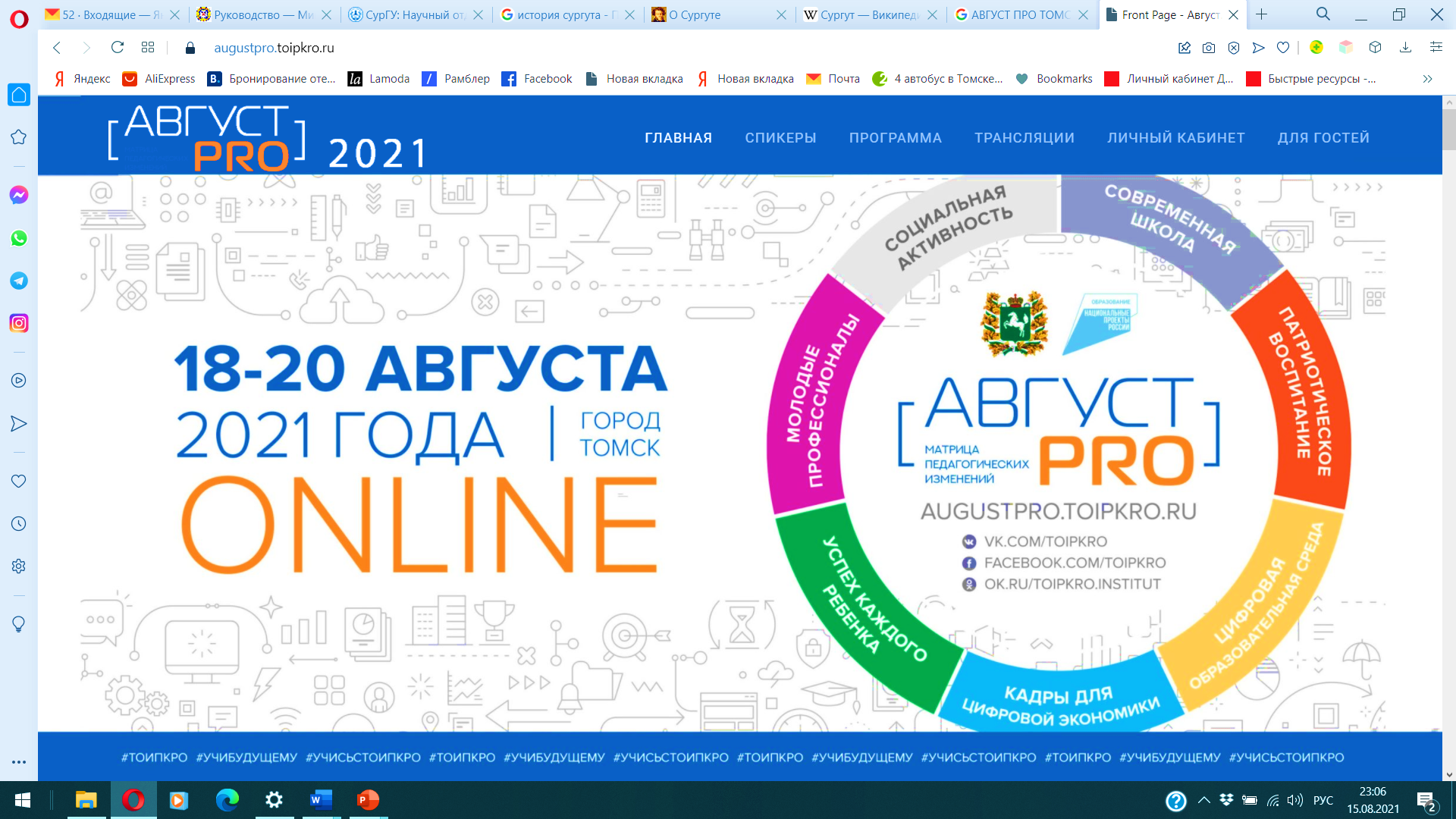 ГИР ОБ ОДАРЕННЫХ ДЕТЯХ
фед. база ОЦ «Сириус»
4 679 школьников 
на 01.08.2021 г.
8 смен-интенсивов 
с сентября по декабрь 2021
13 программ
«искусство», «наука», «спорт»
КУБОК ГУБЕРНАТОРА ТОМСКОЙ ОБЛАСТИ ПО ОБРАЗОВАТЕЛЬНОЙ РОБОТОТЕХНИКЕ
220 обучающихся 1- 11 классов
160 детей дошкольных учреждений
ФИНАЛ VIII НАЦИОНАЛЬНОГО ЧЕМПИОНАТА ПРОФМАСТЕРСТВА «МОЛОДЫЕ ПРОФЕССИОНАЛЫ» 
WORLDSKILLS RUSSIA - 2020
РЕГИОНАЛЬНЫЙ ЧЕМПИОНАТ «МОЛОДЫЕ ПРОФЕССИОНАЛЫ» (WORLDSKILLS RUSSIA)
«АБИЛИМПИКС» 
новый формат проф. возможностей 
для инвалидов и лиц с ОВЗ
5 золотых медалей
«Веб-дизайн»(Юниоры, Навыки мудрых)
«Электромонтаж»
«Организация экскурсионных услуг»
«Эксплуатация грузового и речного транспорта»
V чемпионат Томской области 
131 участник
110 экспертов
VI  Национальной чемпионат (очно-дистанционно)
25 участников из г.Томска,  г.Асино
3 серебряных медали
«Программные решения для бизнеса»
«Сантехника и отопление»
«Организация экскурсионных услуг» (Навыки мудрых)
2 бронзовые медали
«Фармацевтика»
«Столярное дело»
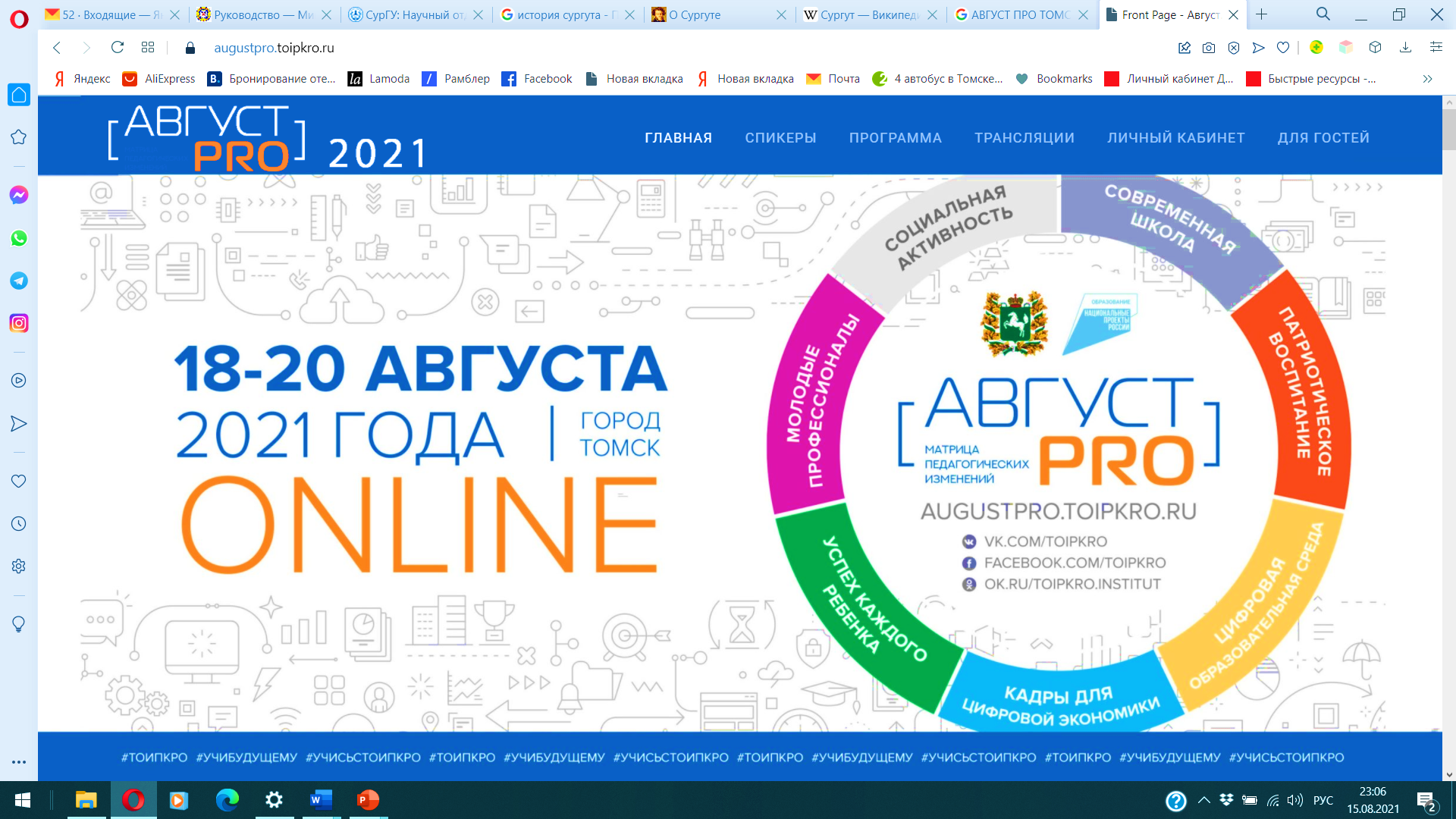 СТРАТЕГИЯ ЦИФРОВОЙ ТРАНСФОРМАЦИИ
Приказ Минцифры России от 18.11.2020 № 600
«Об утверждении методик расчета целевых показателей национальной цели развития РФ «Цифровая трансформация»
ФОРМИРОВАНИЕ ИНФРАСТРУКТУРЫ
176 (63,5%) ОО в 2020 г.
подключение школ  и ПОО к высокоскоростному Интернету и ЕСПД через Ростелеком и Минсвязь 

+30  ОО подключены в 2021 г.
ПЕРЕВОД 
массовых социально-значимых 
услуг в электронный вид:
ИНФОРМАЦИОННЫЕ СИСТЕМЫ
разработка, внедрение, развитие 2021 - 2024
ФЕДЕРАЛЬНЫЕ:
Библиотека цифрового образовательного контента 
Цифровое портфолио ученика 
Система управления в образовательной организации 
Цифровой помощник ученика 
Цифровой помощник родителя 
Цифровой помощник учителя
РЕГИОНАЛЬНЫЕ:
АИС «Педагогические кадры Томской области»
Единый региональный электронный журнал / дневник «Сетевой город. Образование»
Единый информационный ресурс для абитуриентов СПО «навигатор профессий»
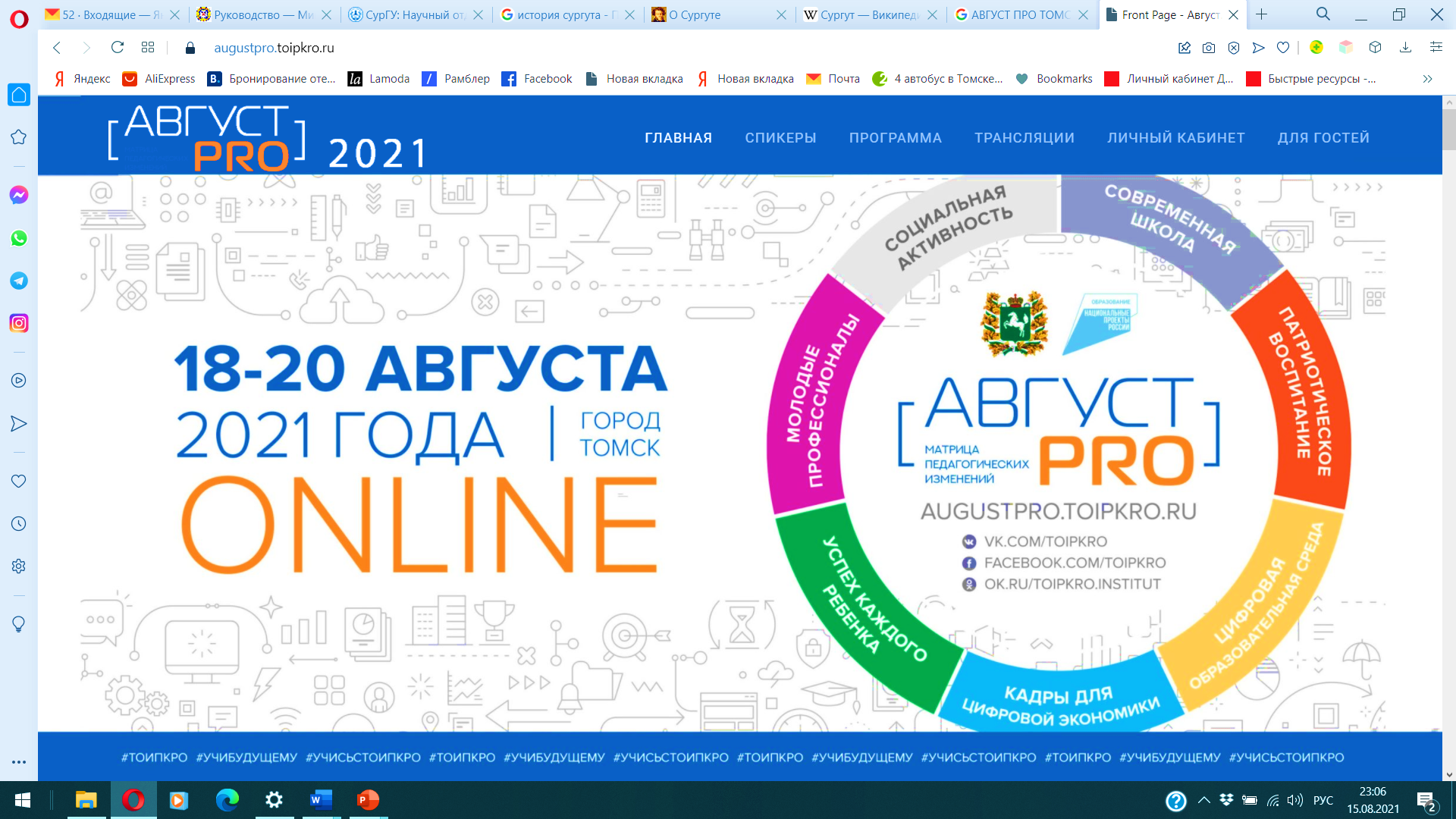 ЦИФРОВАЯ ТРАНСФОРМАЦИЯ: ОБРАЗОВАНИЕ
Томская область
учащихся, по которым осуществляется ведение ЦИФРОВОГО ПРОФИЛЯ
РФ (2030 год)
100%
заданий в эл. форме для учащихся, проверяемых с использованием технологий автоматизированной проверки
учащихся, которым предложены рекомендации по повышению качества обучения и формированию ИНДИВИДУАЛЬНЫХ ТРАЕКТОРИЙ с использованием данных цифрового портфолио учащегося
пед. работников, получивших возможность использования верифицированного цифрового образовательного контента и цифровых образовательных сервисов
учащихся, имеющих возможность бесплатного доступа к верифицированному цифровому образовательному контенту и сервисам для самостоятельной подготовки
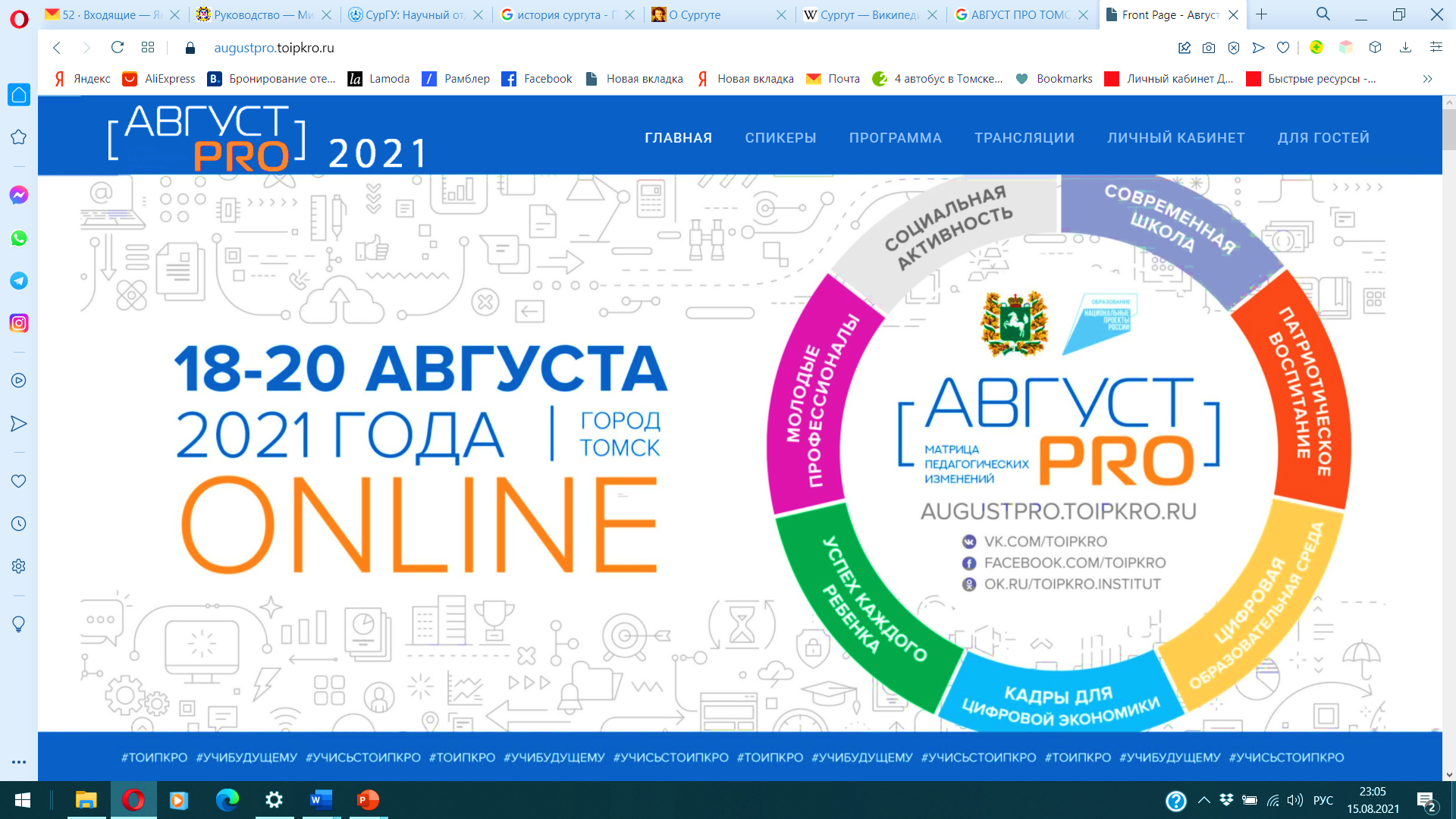 6
6
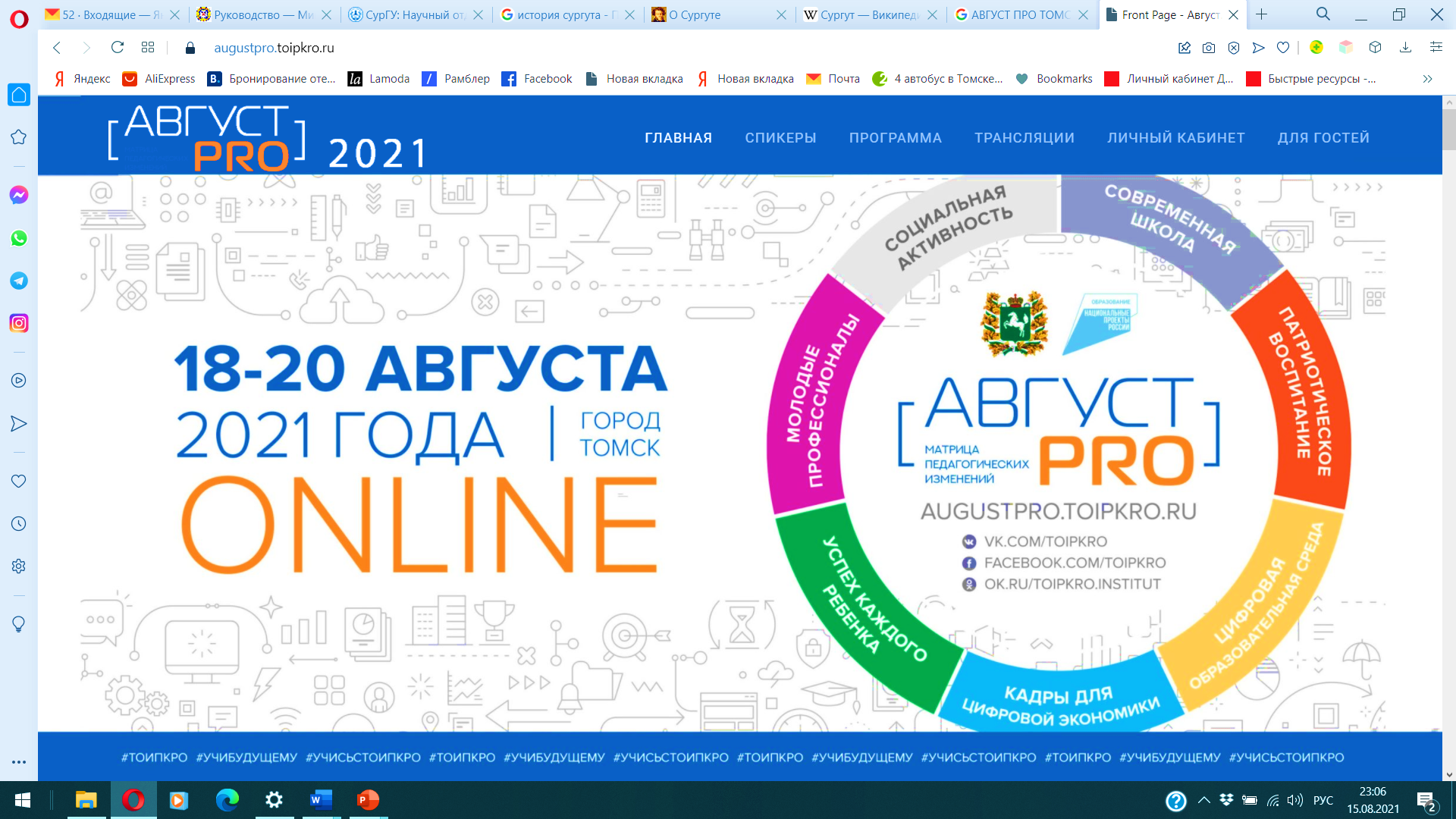 ВОСПИТАНИЕ
ГРАЖДАНСКО-ПАТРИОТИЧЕСКОЕ ВОСПИТАНИЕ
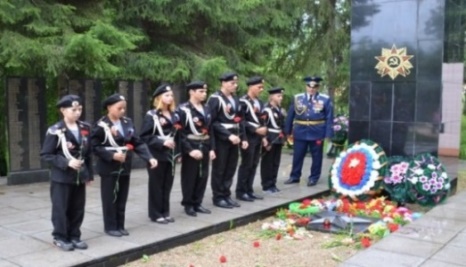 НОВЫЙ Федеральный проект «Патриотическое воспитание граждан РФ»
2 614 школьников  и 2 000 студентов СПО в 125 отрядах «Юнармия»
4 540 обучающихся в органах ученического/ студенческого самоуправления 
138 школ в Российском движении школьников
Томские педагоги – ФИНАЛИСТЫ Всероссийского конкурса ученического самоуправления 
2020 г.  - Кожевниковская СОШ №1
2021 г. - СОШ 32 г. Томска
Томская область лучшая 
в организации воспитательного процесса по итогам мониторинга Министерства просвещения РФ
Воспитательная программа  Томского промышленно-гуманитарного колледжа признана лучшей в РФ (2020 г.)
ВОЛОНТЕРСКАЯ ЛИГА
ГРАЖДАНСКОЕ ВОСПИТАНИЕ
ШКОЛЬНЫЕ МУЗЕИ
Социальное добровольчество (свыше  200 выходов по оказанию помощи в год)
Волонтерское движение (7,5 тыс. школьников и 4,3 тыс. студентов, вовлечены в волонтерскую деятельность)
688 педагогов  являются  наставниками  школьников - волонтеров
174 музея/музейных комнат в организациях общего и профессионального образования
Проект «Дорогами томских дивизий»
50 центров гражданского образования
 Более 4500  школьников ежегодно реализуют социальные проекты 
 3500 слушатели ЦГО
 73 программы гражданского образования
~72 000 школьников и студентов
~  8 000 школьников и студентов
~12 000 школьников и студентов
ДОПОЛНИТЕЛЬНЫЕ МЕСТА В ДОШКОЛЬНОМ ОБРАЗОВАНИИ
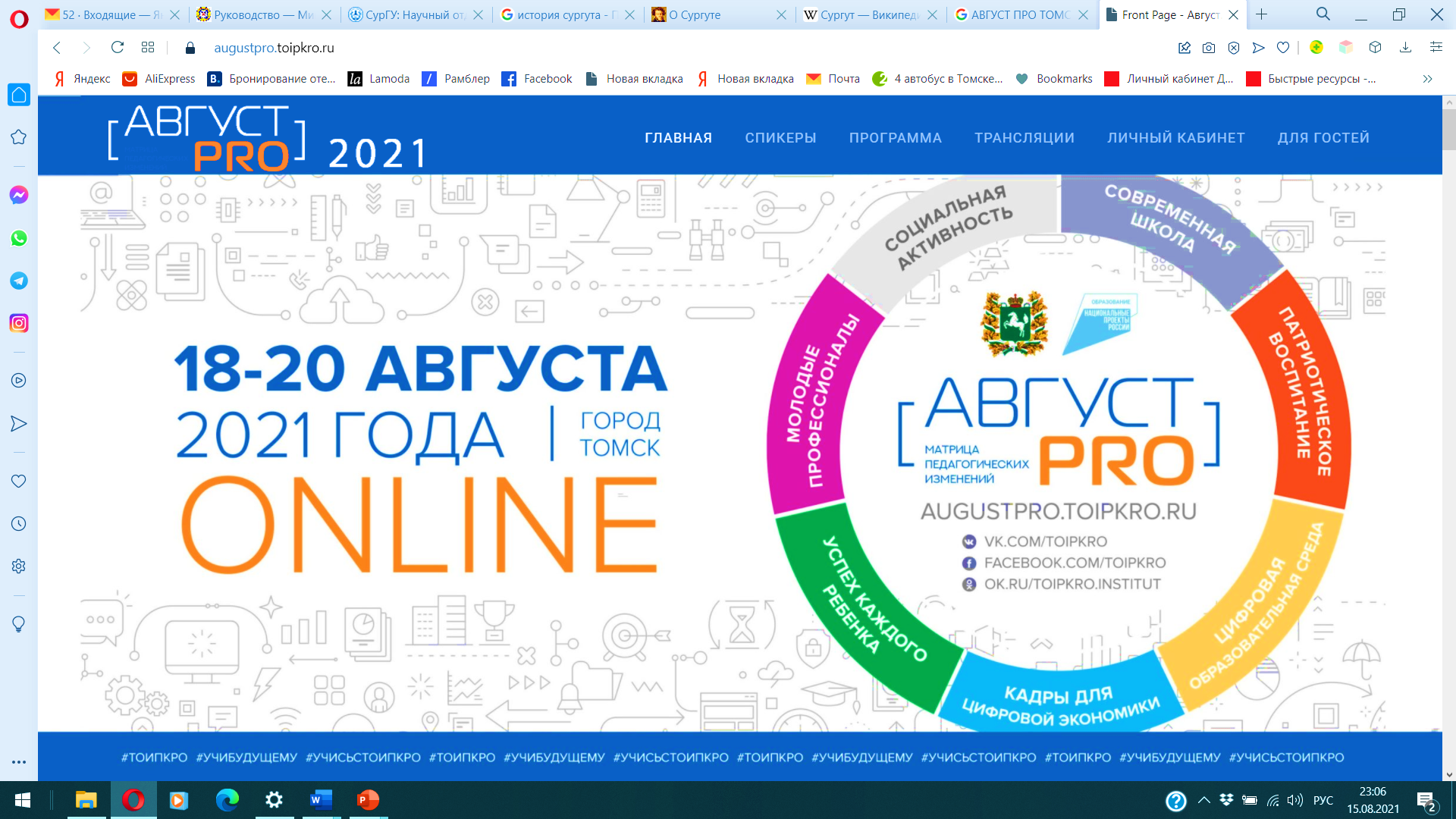 РЕАЛИЗАЦИЯ ПОСЛАНИЯ ПРЕЗИДЕНТА РФ ОТ 15.01.2020 
Микрорайоны новой застройки
+8 детских садов 
1 385 мест (вкл. 390 ясельных)
86,7%
100% сохранение доступности дошкольного образования с 3 до 7 лет
Доступность дошкольного образования 
для детей в возрасте до 3 лет
2020 г.
2021 г.
98,3%
Актуальная очередь 2022-2024гг. (прогнозный риск)
Доступность дошкольного образования до 3 лет*
Актуальная очередь 2021г. 
(прогнозный риск )
г. Томск: 
– мкр. «Зеленые горки» 
– мкр. «Солнечный»
- мкр. «Радонежский»
– мкр. «Телецентр» 
- Советский район
*на 31.12.2020
Томский район:
мкр. «Южные ворота»
мкр. «Северный парк»
с. Корнилово
д.  Кисловка
25 чел. г. Томск 
(при заполнении всех мест в муниц. и негос. секторе)
СФО         84,7%
86,7%
Томская обл.
236 чел. Томский р-н 
мкр. «Южные ворота»
г. Томск     74,8%
19 МО       100%
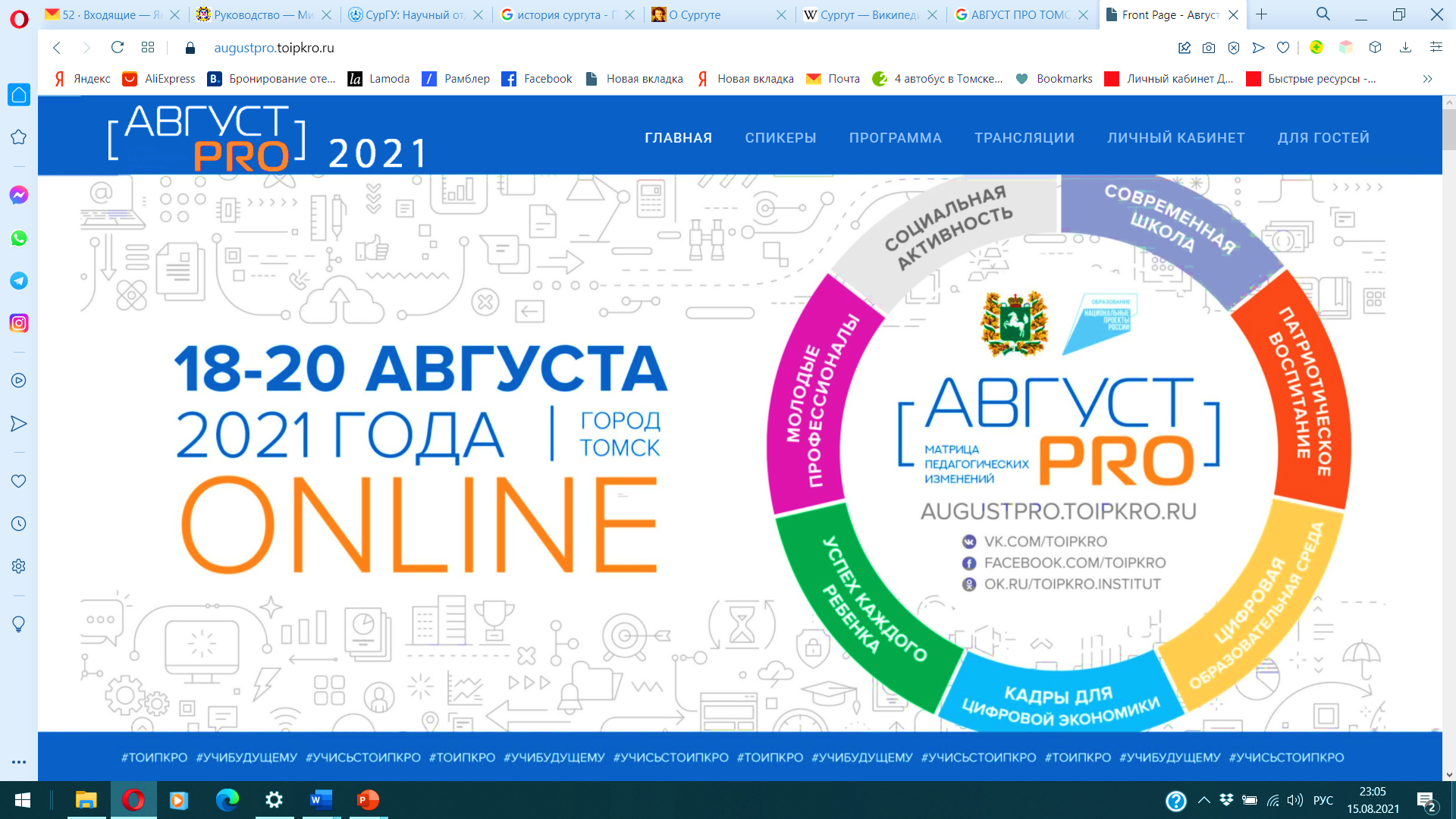 8
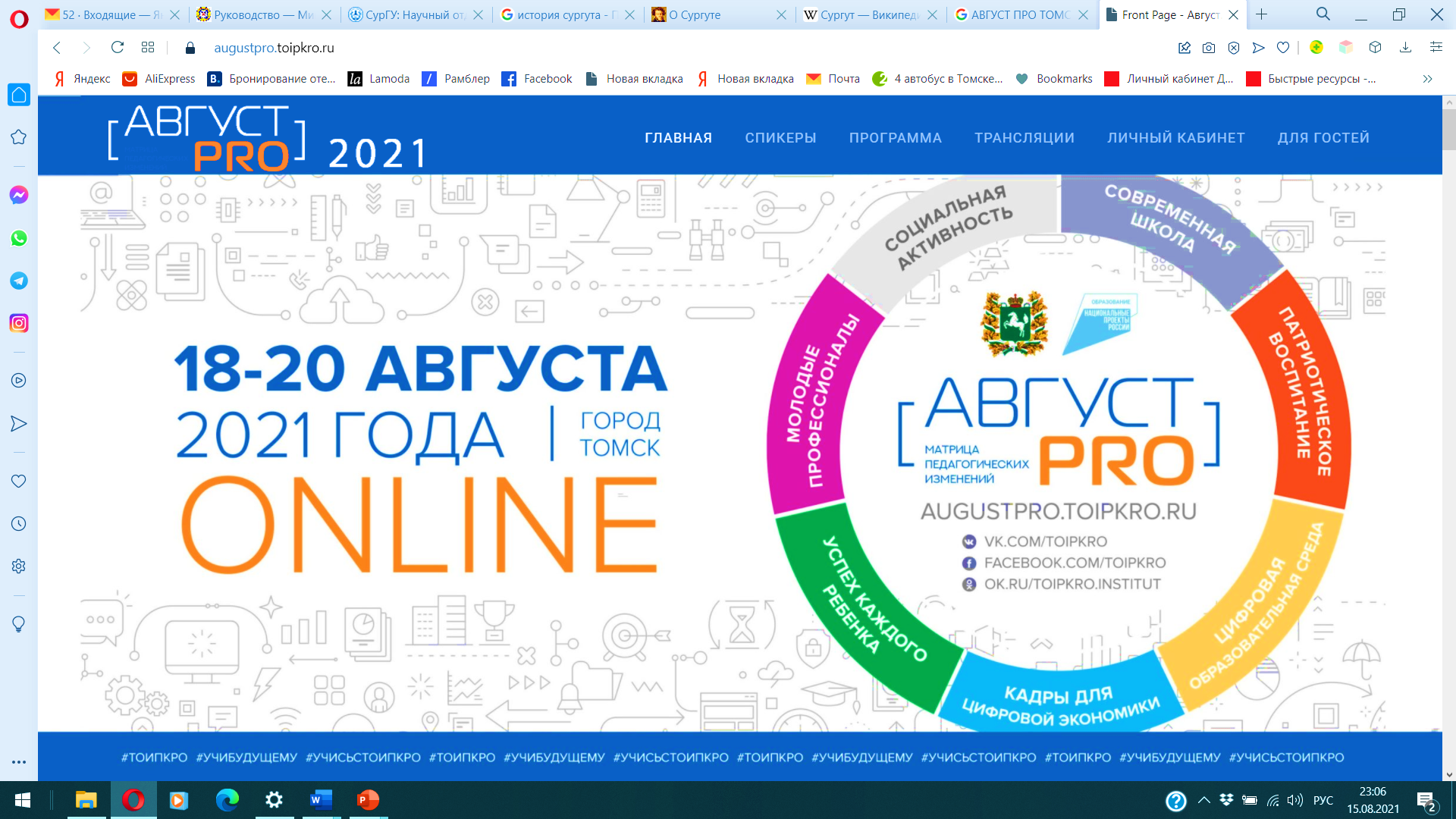 ОБНОВЛЕНИЕ ИНФРАСТРУКТУРЫ
* Перечень поручений Президента РФ по итогам заседания Совета по стратегическому развитию и национальным проектам от 19.07.21 «Обеспечить подготовку и запуск программы , направленной на капитальный ремонт в 22-26 гг. более 7300 зданий общеобразовательных организаций…»
2021 г.
+1 школа/интернат Северный парк 
1100 мест/50 мест
+1 школа Корнилово
200 мест
2021/2022 г.
1 новая школа Д.Бедного 
1100 мест
+ 1 спортзал
СТАРТ капитального ремонта школ 
по Поручению Президента РФ
+5 сельских школ 
+2 городские школы             
+1 спортзал
Капитальный  ремонт
Капитальный  ремонт
19 автобусов (10 автобусов из средств ФБ, 9 автобусов из средств ОБ)
6 автобусов из средств ФБ
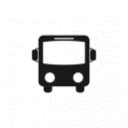 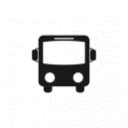 2019 - 20 мастерских
2020 - 5 мастерских
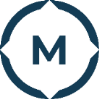 2021 -12 мастерских
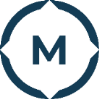 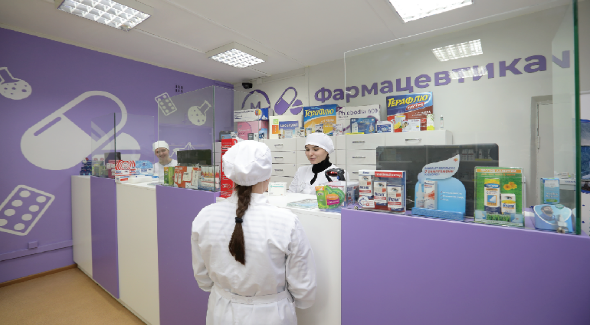 Асиновский техникум промышленной индустрии и сервиса
Томский техникум информационных технологий
Томский экономико-промышленный колледж
Томский коммунально-строительный техникум
Северский промышленный колледж
Томский аграрный колледж
Томский базовый медицинский колледж
Томский индустриальный  техникум
Строительство/ Искусство, дизайн и сфера услуг/ Информационные и коммуникационные технологии /Промышленные и инженерные технологии/ Сельское хозяйство/ Социальная сфера
Томский техникум водного транспорта (2021)
Томский государственный пед. колледж (2021-2023)
Выкуп 
здания
15 объектов  в ПОО
Капитальный 
ремонт
9
* Послание Президента РФ от 15.01.2020
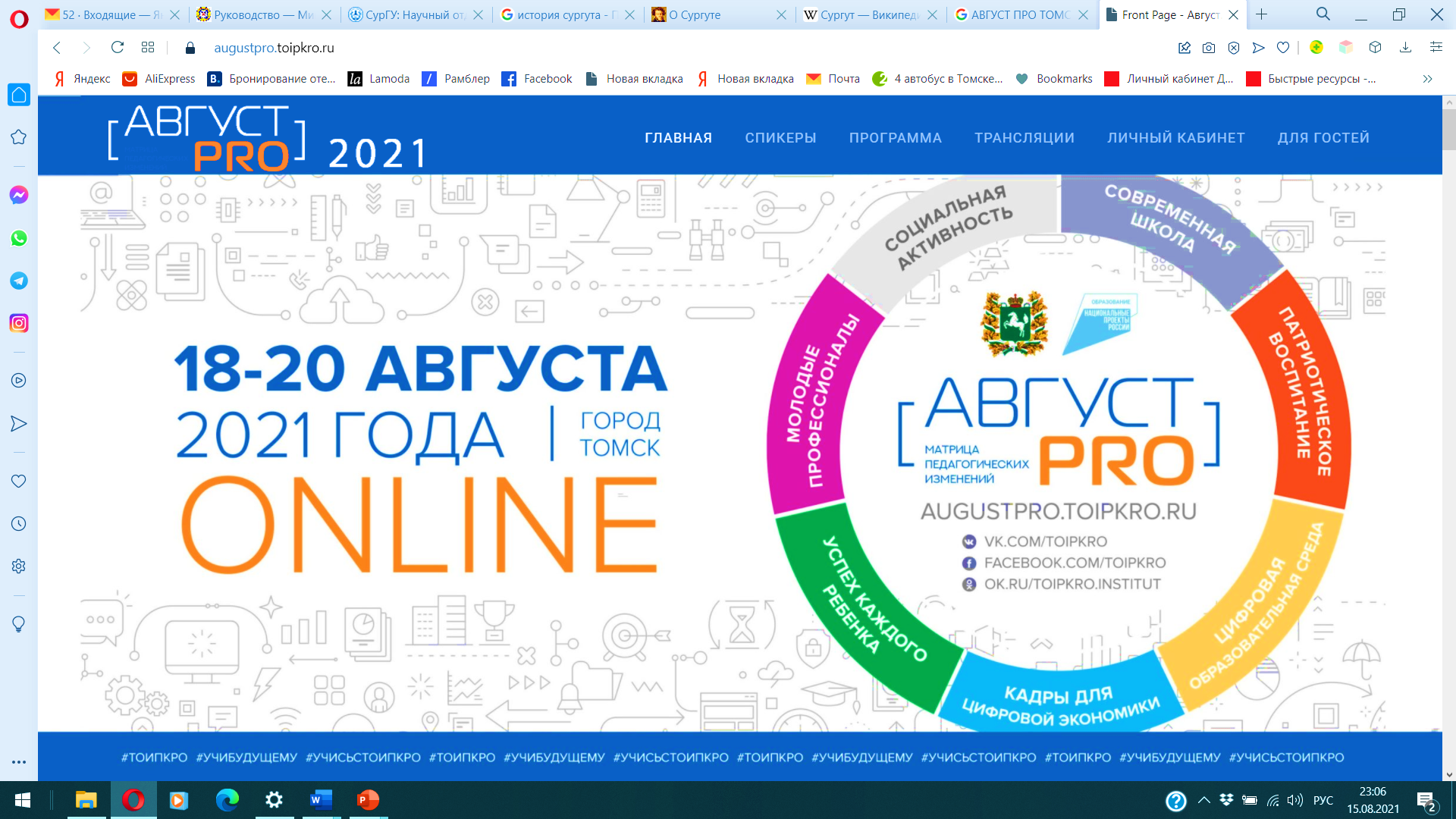 БЕСПЛАТНОЕ ГОРЯЧЕЕ ПИТАНИЕ
100%  (53 085) обучающихся  1-4 кл. обеспечены бесплатным горячим питанием
2020 г.:
224,8 млн. ₽
2021 г.: 
576,2 млн. ₽
2022 г.: 
615,7 млн. ₽
2020/2021 уч. г.
2021/2022 уч.г.:
Обновлена инфраструктура школьных столовых
ремонт школ 
оборудование пищеблоков
посуда и мебель столовых
78
108
104
Создание условий для использования продуктов местных производителей
Воспитание культуры здорового питания
Организация специализированного питания для 100%  школ МО (заявительный характер)
Переход на новые СанПиН по организации общественного питания населения с 01.01.2021
Внедрение электронной формы мониторинга для родительского контроля в 50% школ МО
100% школ Родительский контроль
«Здоровая школа» реализация направления проекта «Здоровая Сибирь», 
СОШ №3, №28, Гимназии №55, №56
Реализация проекта в Асиновском, Кривошеинском, Шегарском р-х
«Не устраивает качество, есть замечания»
 30,6% (129 обращений)
421 обращение 
(всего)
«Не устраивает рацион»
 3% (14 обращений)
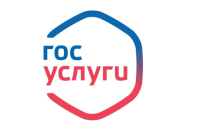 «Полностью удовлетворен»
 64,4% (270 обращений)
ВЫПЛАТЫ КЛАССНЫМ РУКОВОДИТЕЛЯМ 
И КУРАТОРАМ ГРУПП*
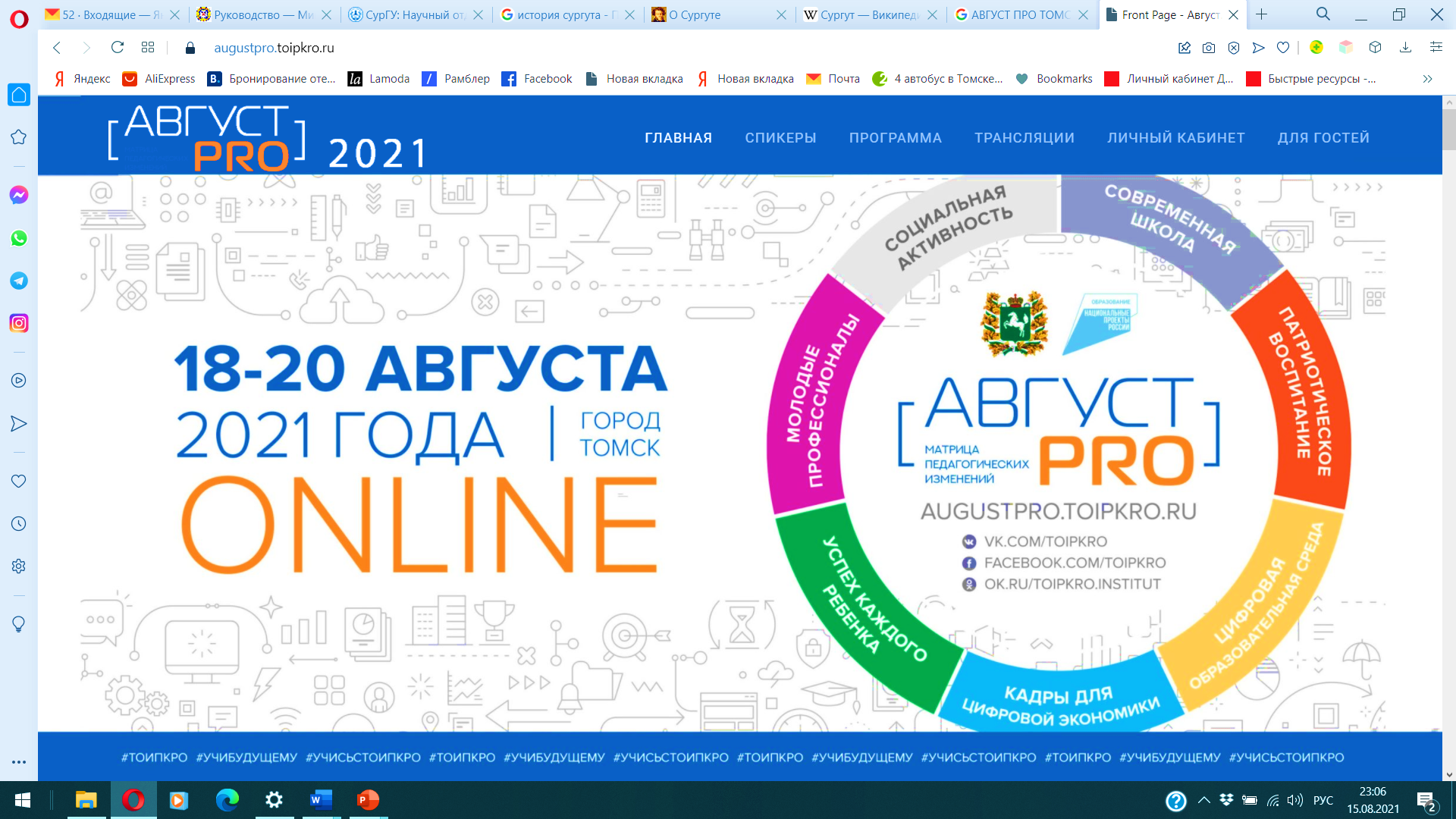 646 
пед.работников, осуществляющих кураторство
5 968 
классных руководителей
Методическая помощь

Повышение квалификации 
1 679 чел. проф. переподг. в  2021 г.
+
2020 г.:  243,3 млн. ₽ 
2021 г.:  729,8  млн. ₽
2022 г.:  729,8  млн. ₽
2021 г.: 27,6 млн. ₽ 
2022 г.: 79,6  млн. ₽ (прогноз)
*все ранее установленные выплаты классным руководителям сохранены в полном объёме
Задачи воспитания в работе классного руководителя/ куратора групп
Формирование у обучающихся активной гражданской, социальной и жизненной позиции
Создание благоприятных психолого-педагогических условий в классе 
Формирование внутренней позиции личности обучающегося по отношению к негативным явлениям окружающей социальной действительности
Важно создать условия для обмена опытом!
* Послание Президента РФ от 15.01.2020
* Послание Президента РФ от 21.04.2021
Ассоциация классных руководителей 
Томской области

http://classpro.toipkro.ru/
Конкурсы профмастерства 
«Классный классный»
«Воспитать человека»
Ежегодно 30 премий Губернатора 
Томской области
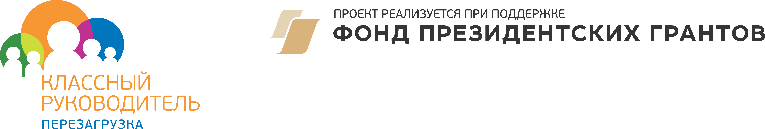 51 чел. 2020 г.
100 % охват 2021 г. МО
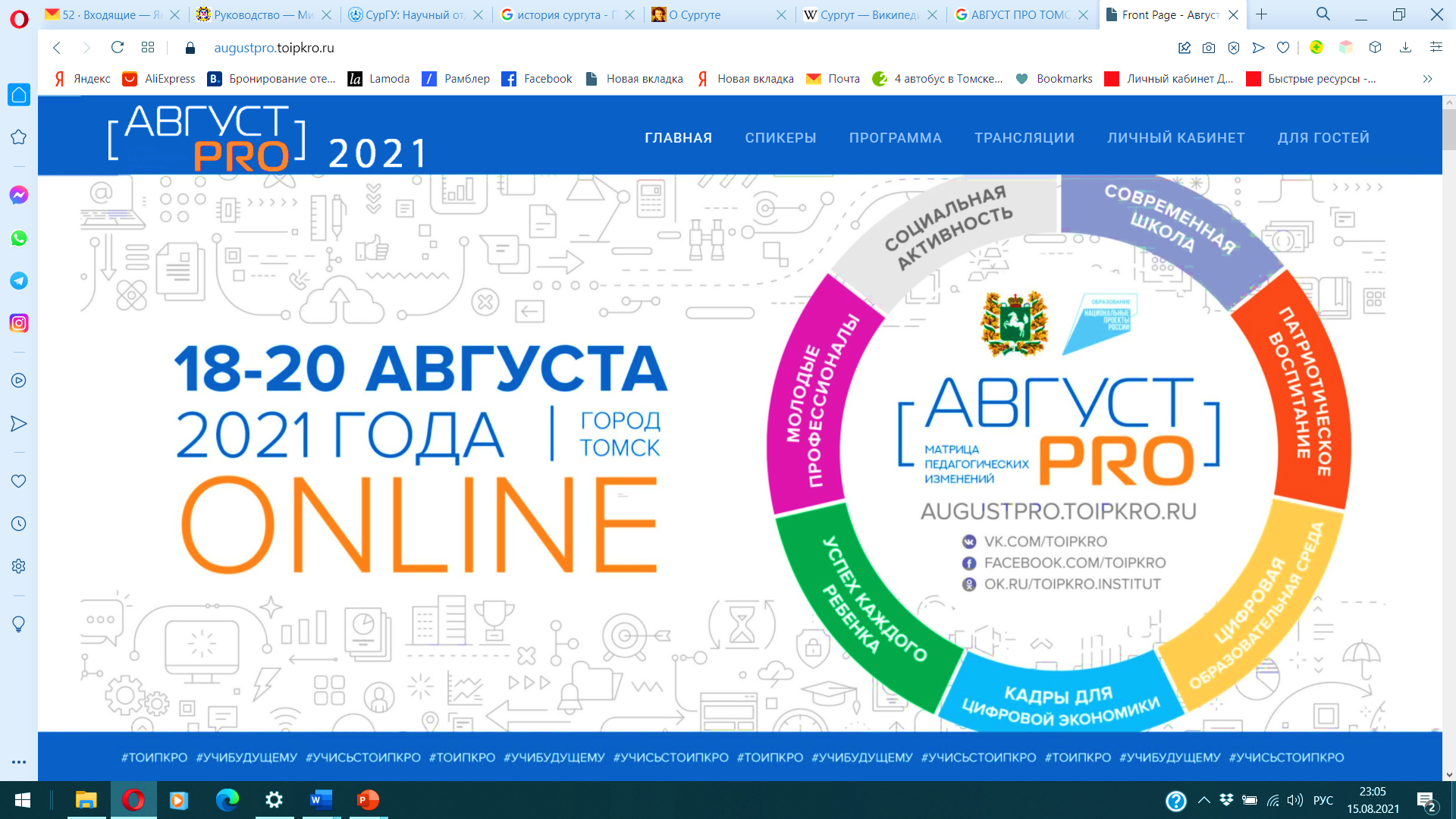 11
11
ПРОЕКТ «ЧИСТЫЙ КАМПУС» 2021*
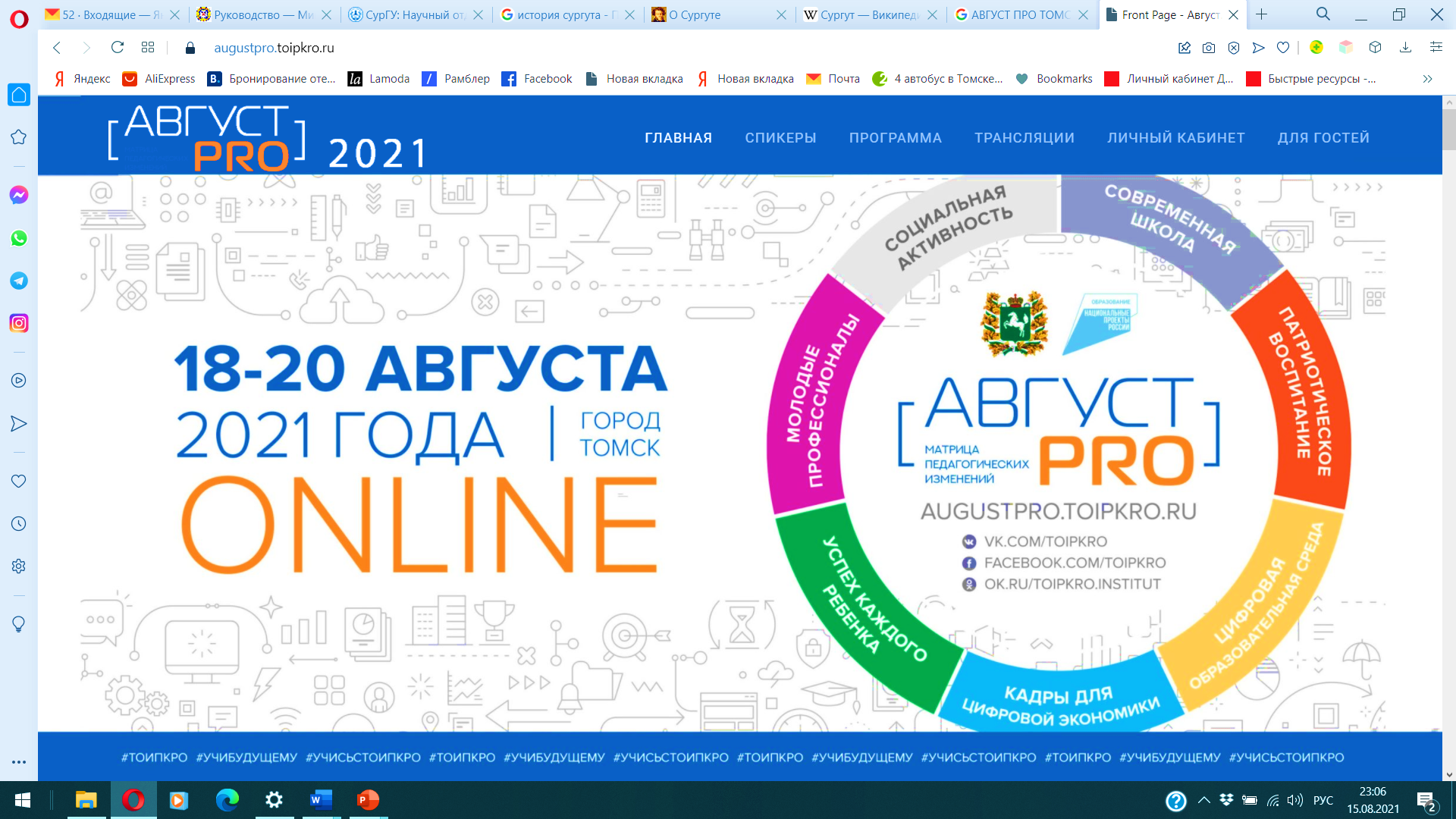 Организация санитарно-эпидемиологических (профилактических), образовательных, цифровых, медицинских мероприятий , а также условий в общежитиях /интернатах, обеспечивающих нераспространение новой коронавирусной инфекции (COVID-19).
УЧЕБНЫЙ ГОД 2021/2022
3
1
2
4
САН-ЭПИД. МЕРОПРИЯТИЯ
ОРГАНИЗАЦИЯ ПИТАНИЯ
ОБЩЕЖИТИЯ/ИНТЕРНАТЫ
ВХОДНАЯ ГРУППА
Термометрия (учащиеся, сотрудники).
Дезсредства  для обработки рук.
Разметка для социальной дистанции 1,5 м.
Контроль респираторных симптомов.
Наличие изолятора.
Обеззараживание воздуха, проветривание помещений.
Уборка (ежедневная, генеральная)  помещений с применением дезсредств.
Санитайзеры при входе , в помещениях для приема пищи, санитарных узлах и туалетных комнатах.
Соблюдение социальной дистанции – нанесение разметки в местах общего пользования.
Проведение термометрии учащихся, персонала 2 раза в день (журнал).
Организация пропускного режима и входной группы (журнал).
Контроль за санитарным состоянием комнат (журнал).
Наличие изоляторов / обсерваторов для студентов.

+ мероприятия по п. 1,2,3
Питание по утвержденному графику.
СИЗ для персонала столовой. 
Обработка посуды  и поверхности после каждого приема пищи дезсредствами. 
Наличие одноразовой посуды при отсутствии возможности её обработки.
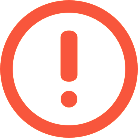 КАМПАНИЯ ПО ВАКЦИНАЦИИ ОТ COVID-19
*Межведомственные совещания под председательством Губернатора Томской области
12
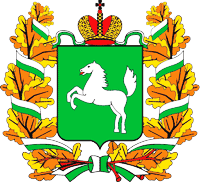 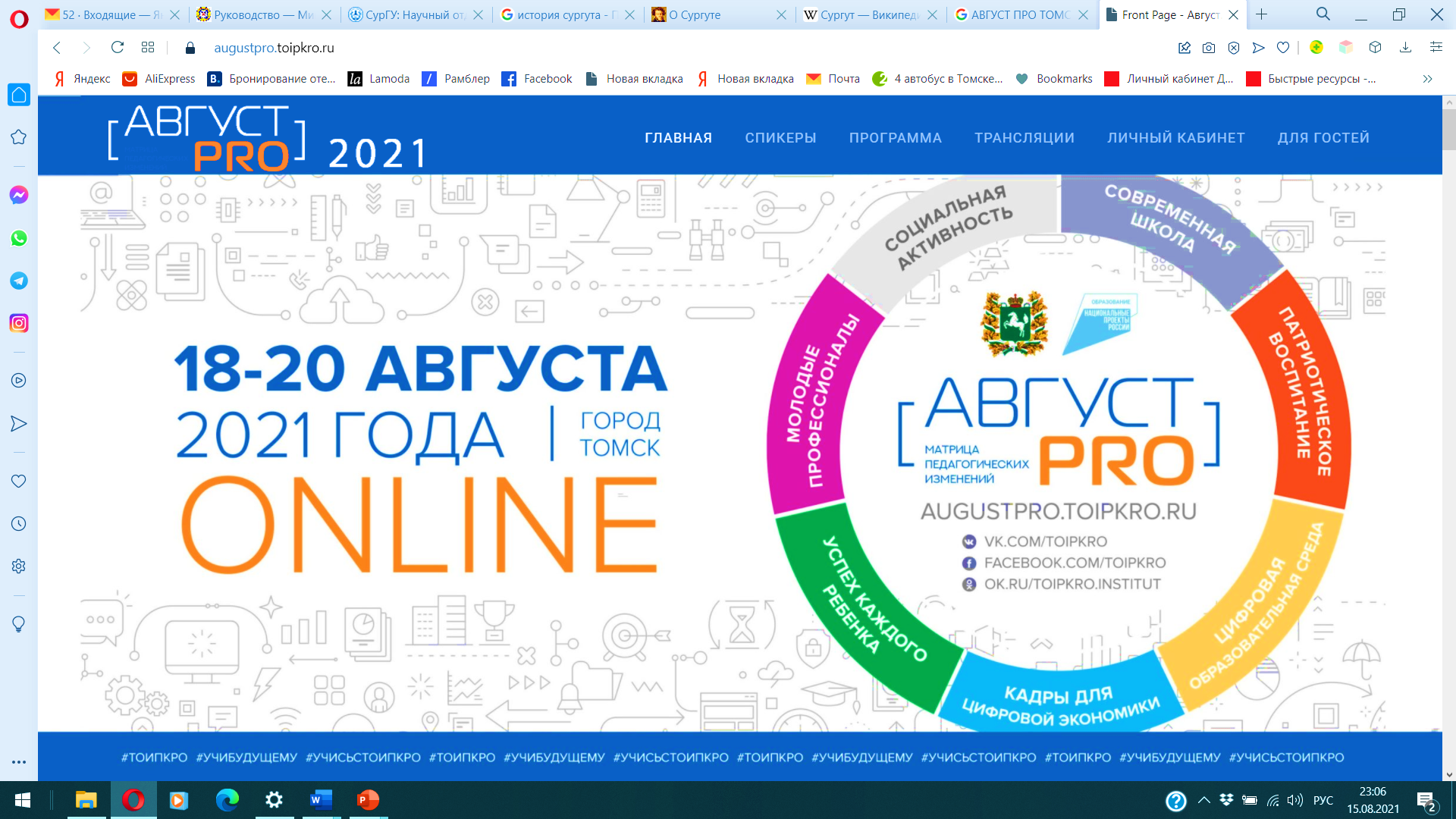 С новым учебным годом!!!
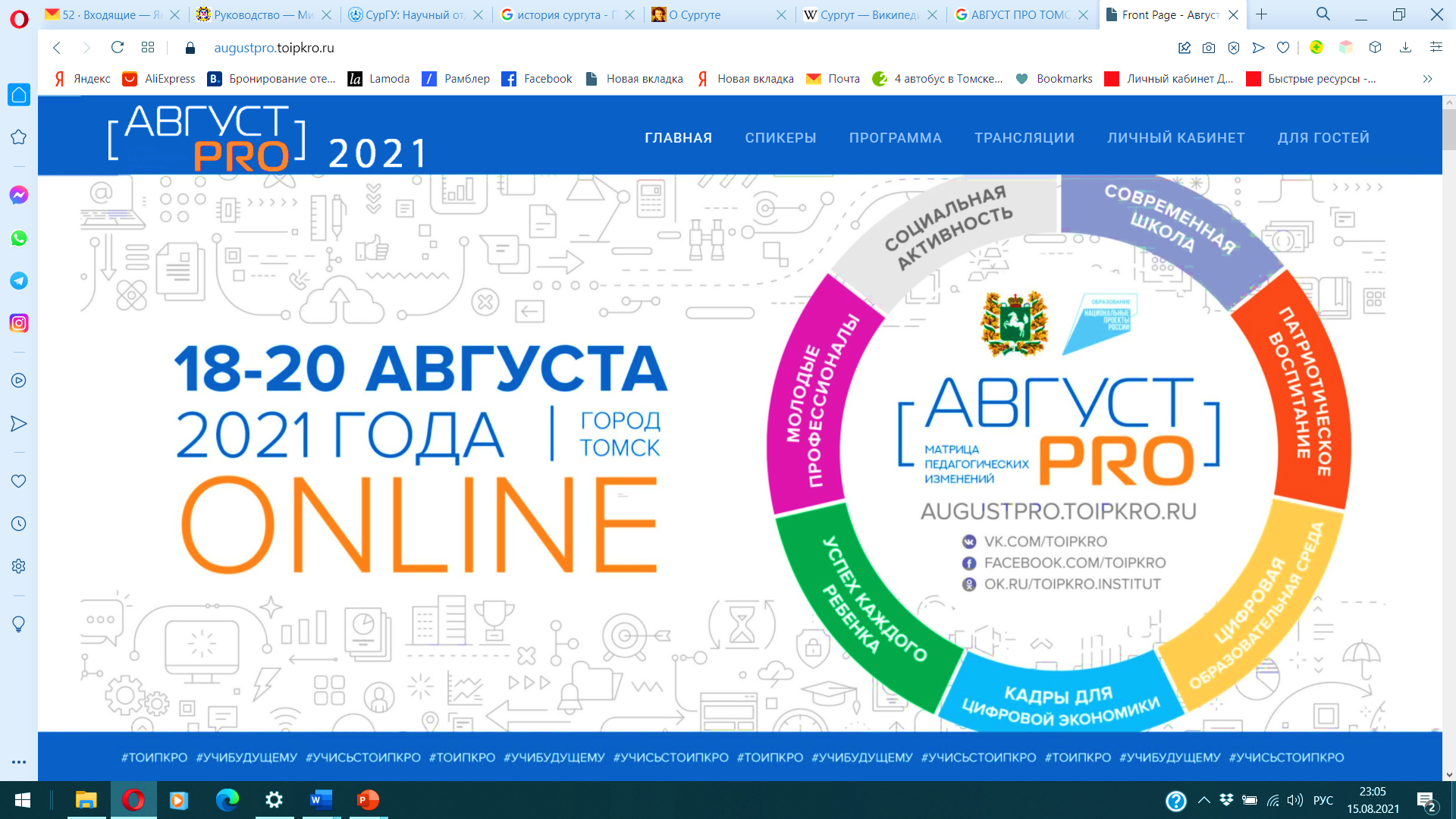